Non-Gaussianity in single field models without slow-roll
Johannes Noller, Imperial College London
Cosmology meets Particle Physics, DESY, Hamburg, 28/09/2011
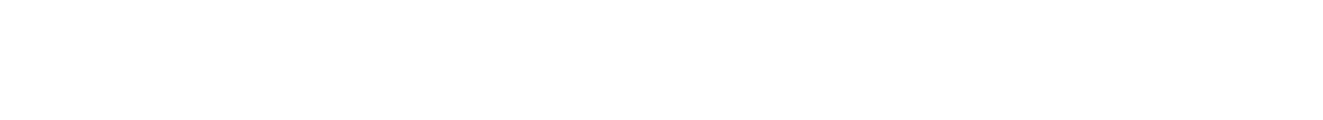 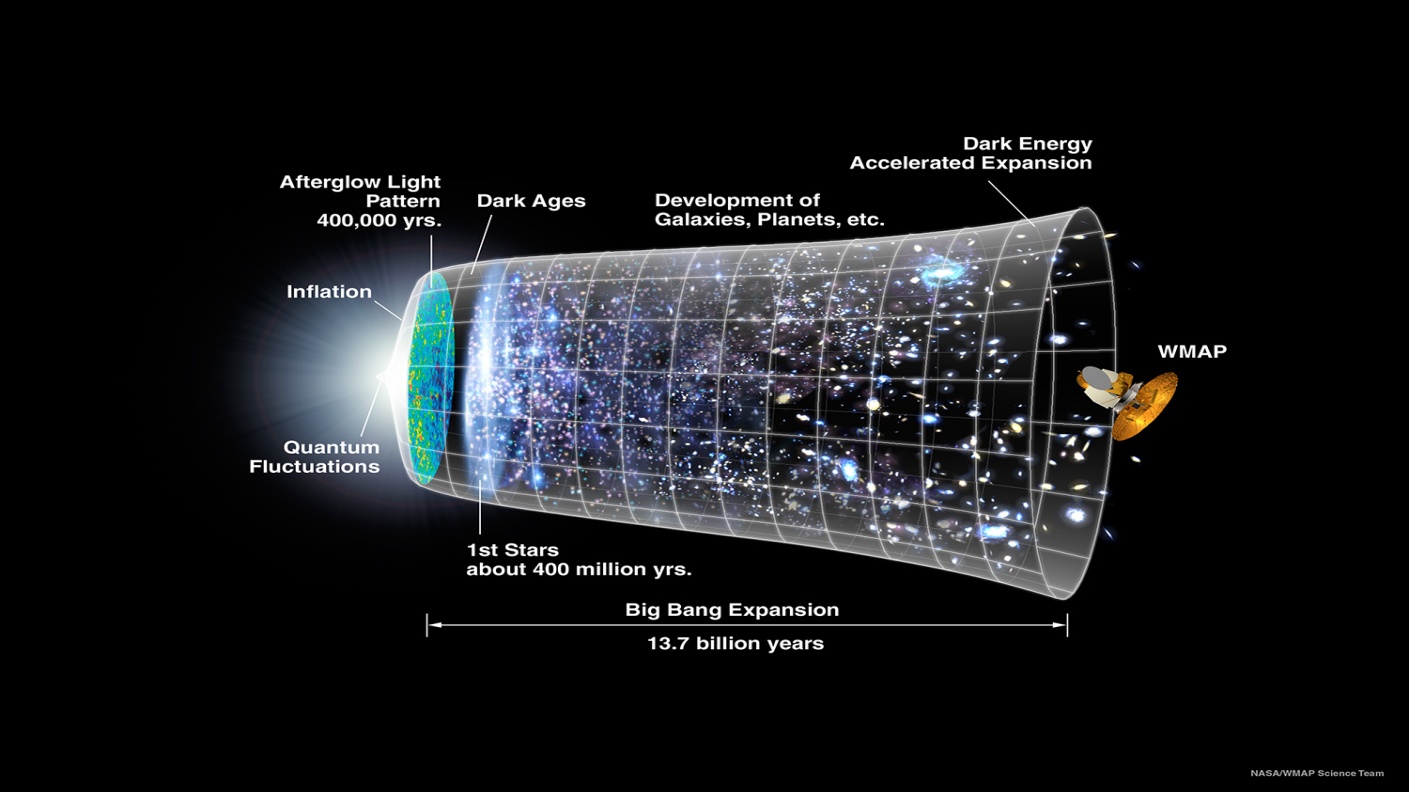 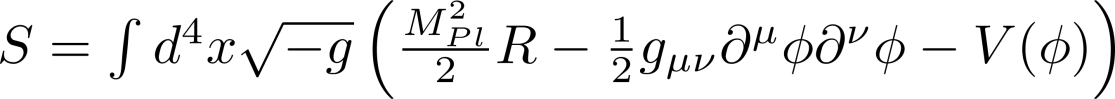 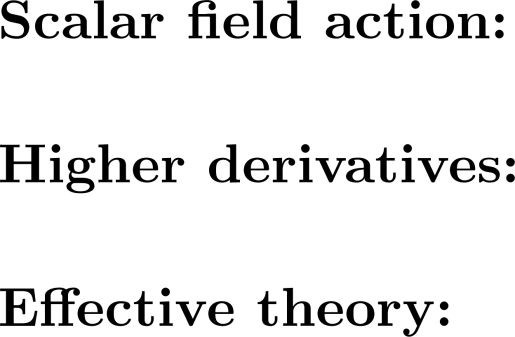 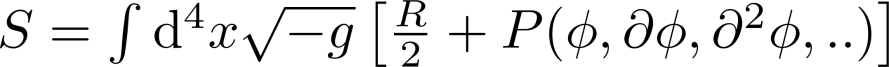 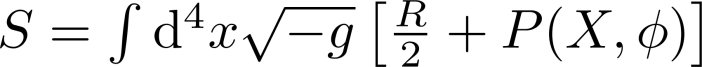 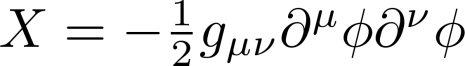 The most general Lorentz invariant action for a single scalar field minimally coupled to gravity that contains at most first derivatives of the field
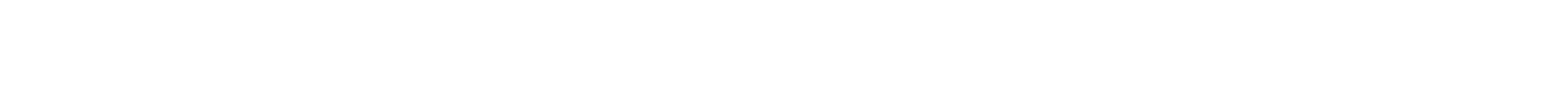 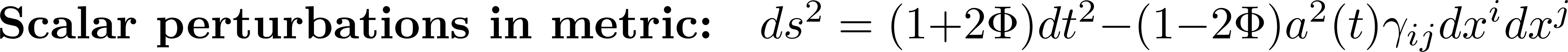 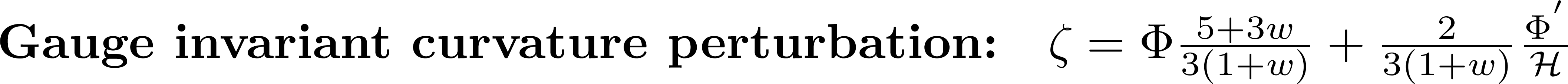 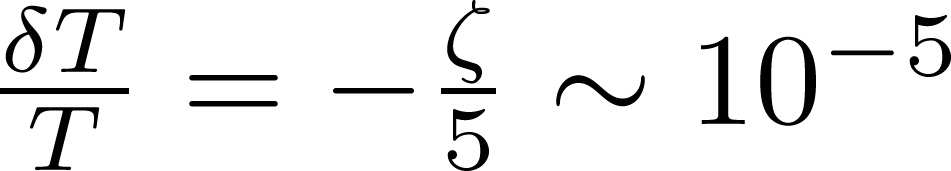 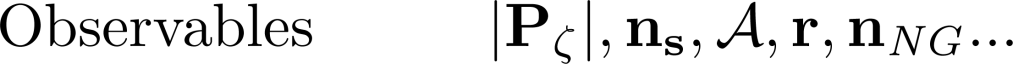 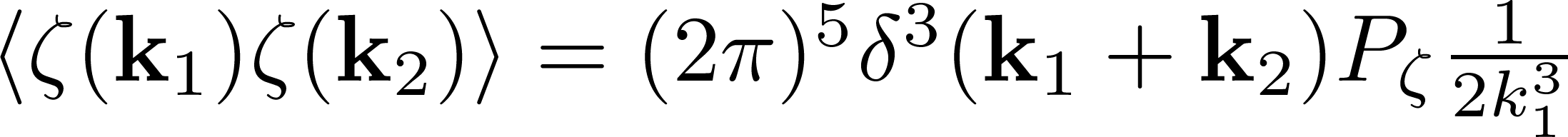 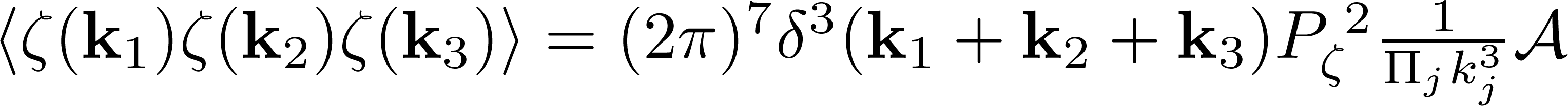 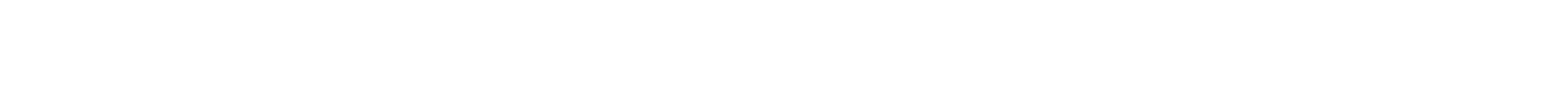 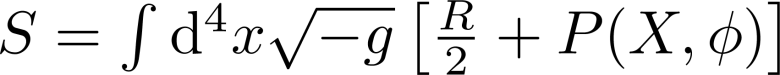 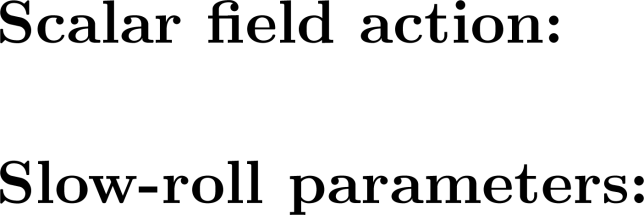 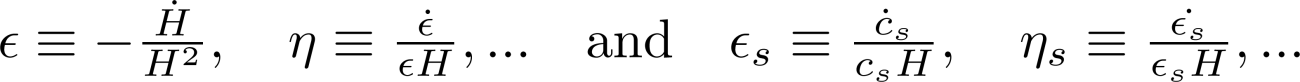 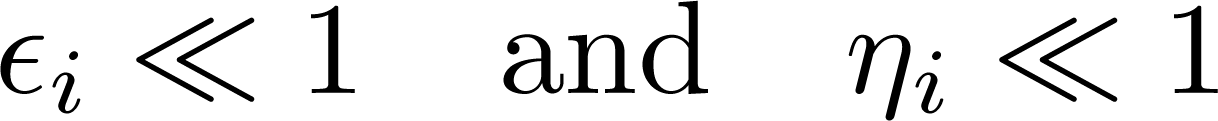 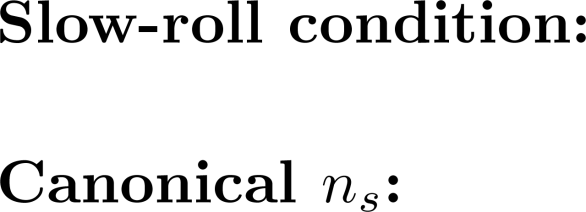 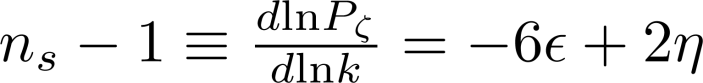 [Speaker Notes: Perhaps kill canonical n_s, no need to motivate slow-roll here really?????]
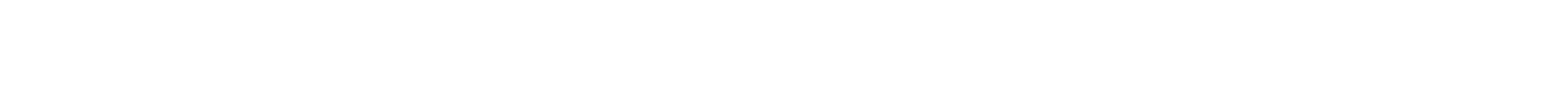 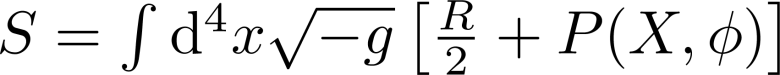 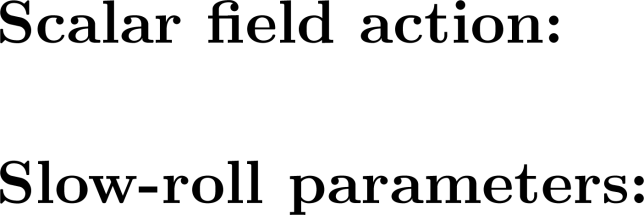 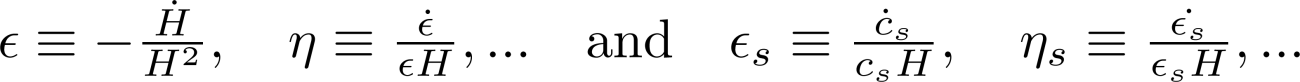 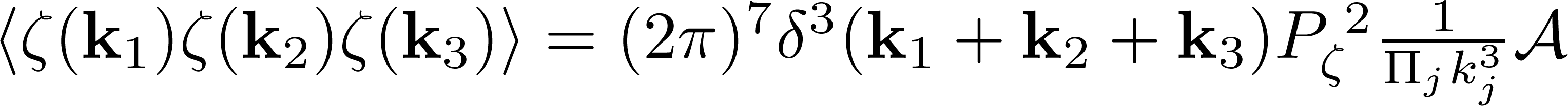 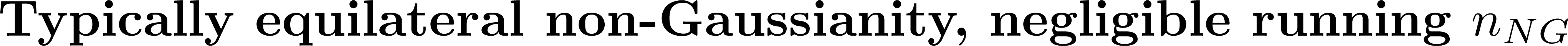 cf. Chen ’10 ,  Khoury, Piazza ‘09 , Senatore et al. ‘09 , Seery, Lidsey ‘05
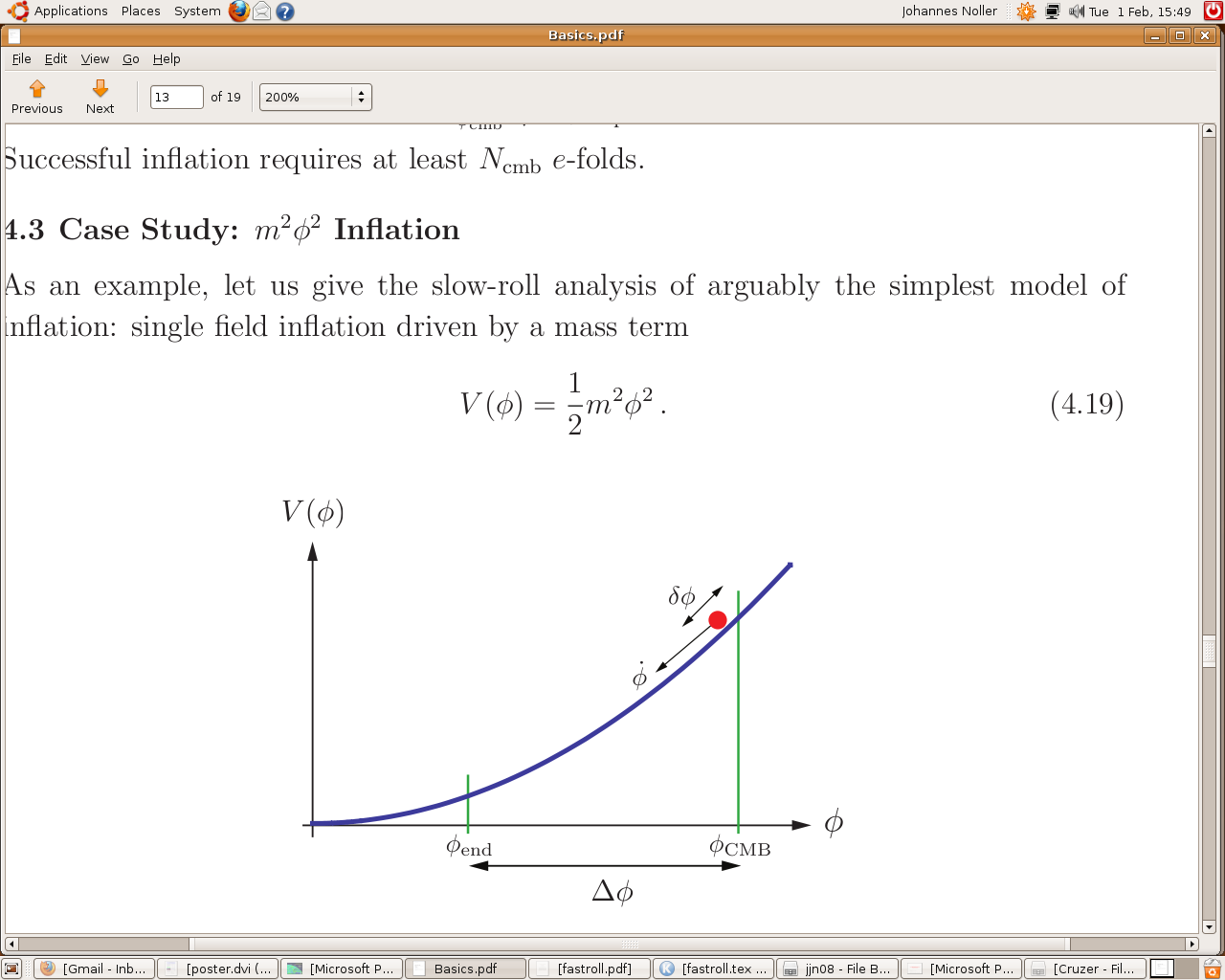 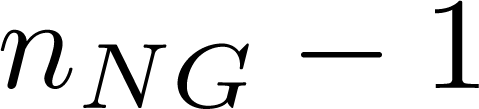 Plots by: Baumann; Renaux-Petel, Chen; JN
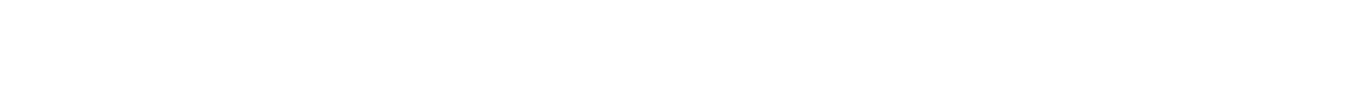 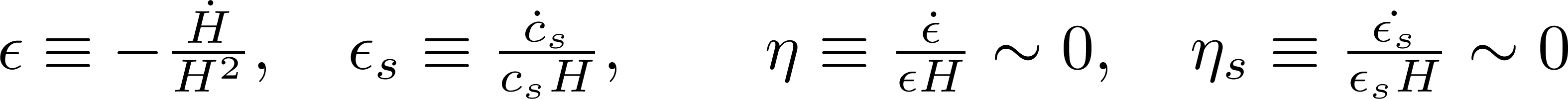 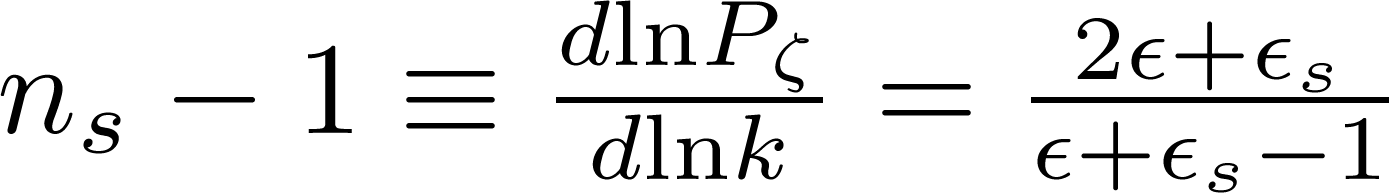 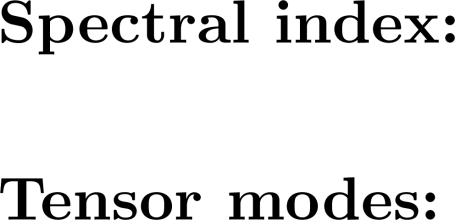 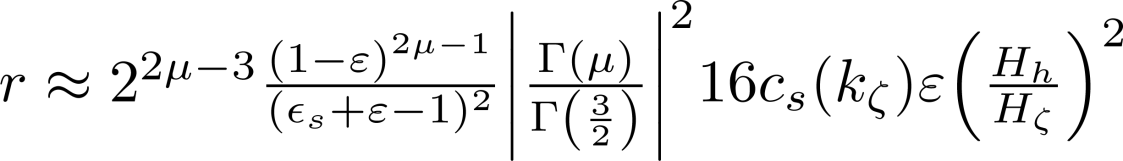 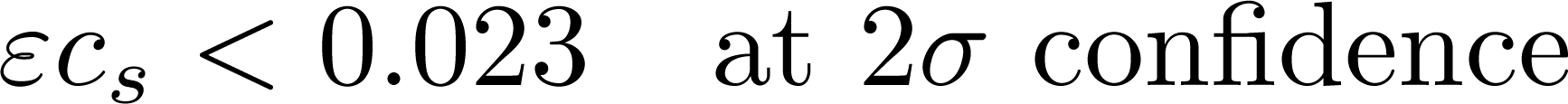 Agarwal & Bean ’09,  Lorenz et al.  ’08,  Lidsey & Huston ’07, Stewart & Lyth ‘93
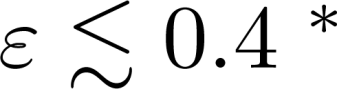 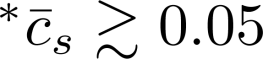 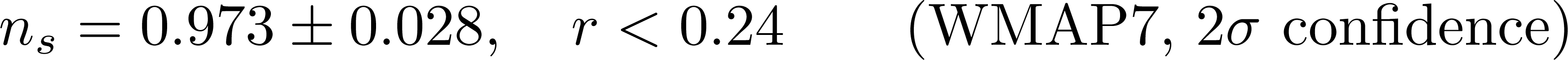 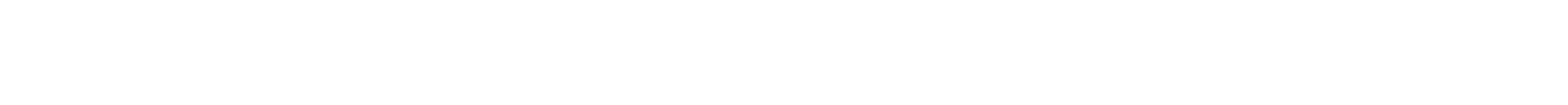 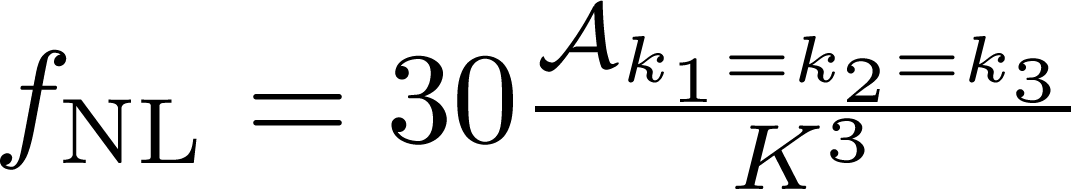 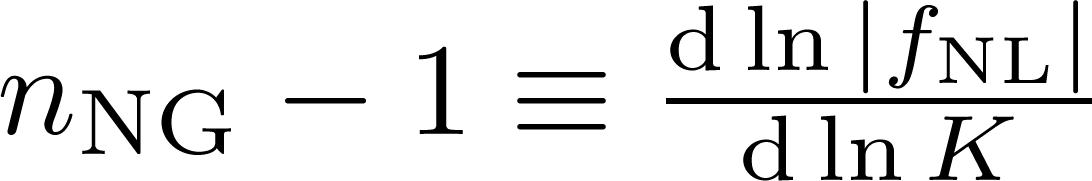 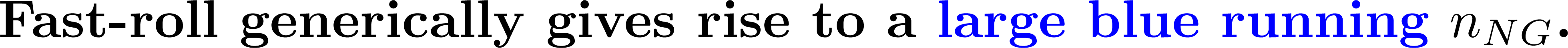 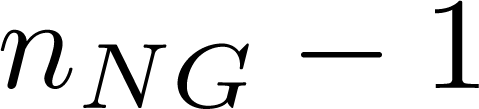 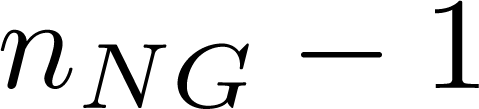 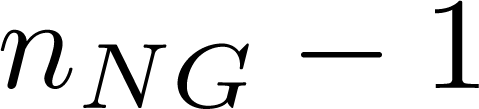 Running
Non-Gaussianity
cf. JN & Magueijo ‘11 , Byrnes et al. ’10, Khoury & Piazza  ‘09, LoVerde et al. ‘08
[Speaker Notes: Strong coupling, show cutoff]
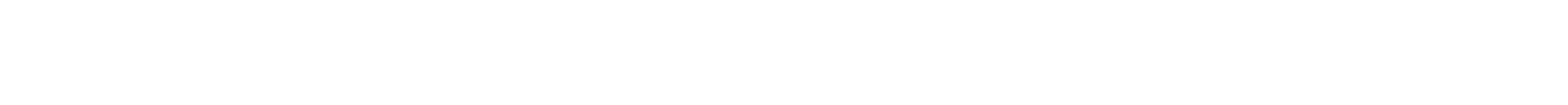 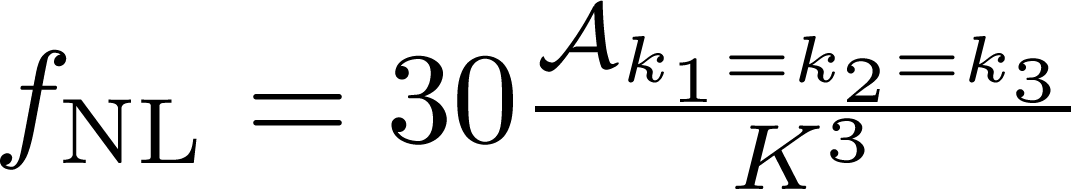 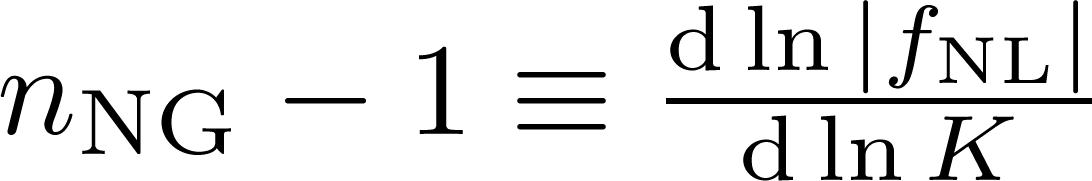 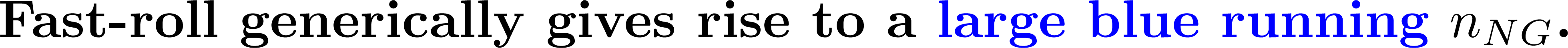 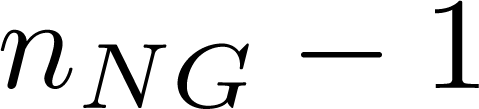 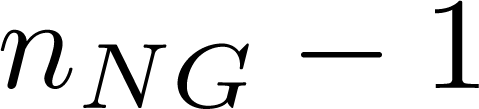 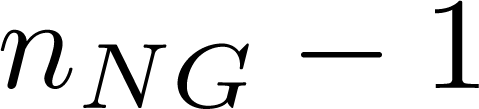 Running
Non-Gaussianity
cf. JN & Magueijo ‘11 , Byrnes et al. ’10, Khoury & Piazza  ‘09, LoVerde et al. ‘08
Strong coupling
constraints
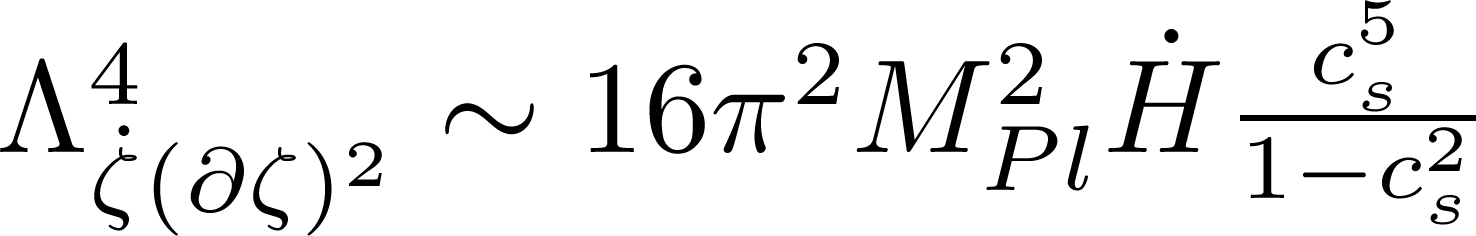 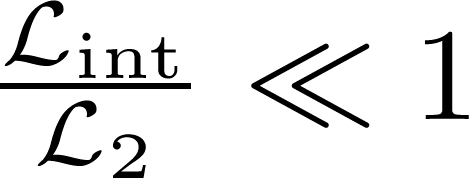 cf. Baumann et al. ‘11, Senatore et al. ‘09, Cheung et al. ‘07
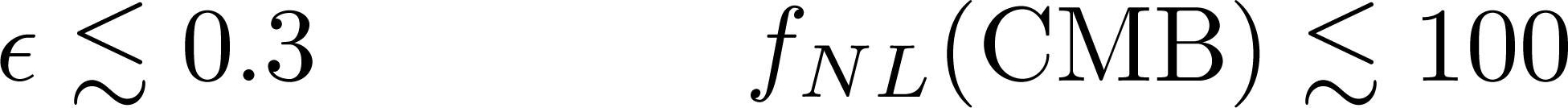 [Speaker Notes: Strong coupling, show cutoff]
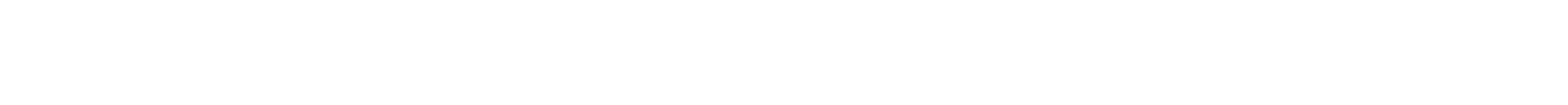 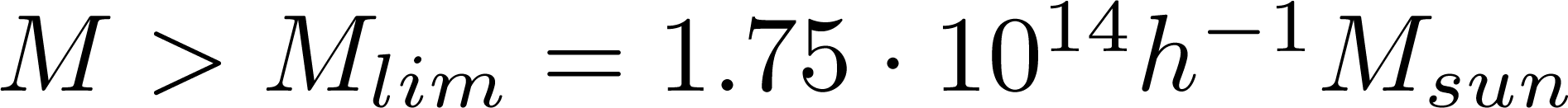 LoVerde et al. ’08, Creminelli et al. ’06
Plots from LoVerde et al. ‘08
[Speaker Notes: Perhaps take out if time gets short….]
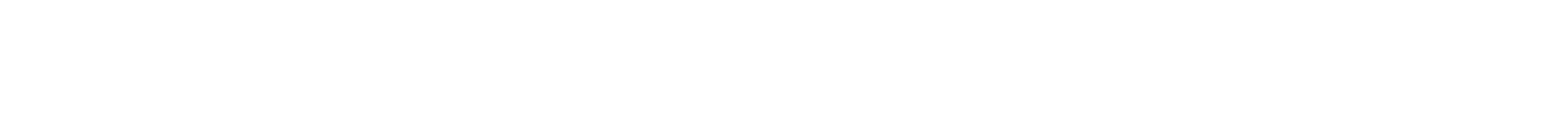 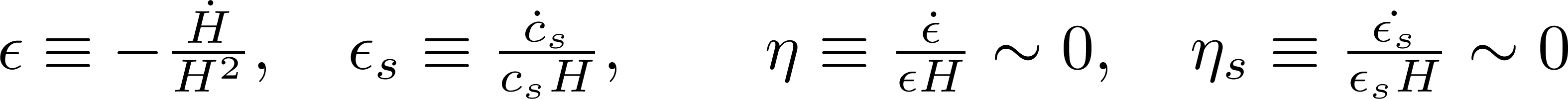 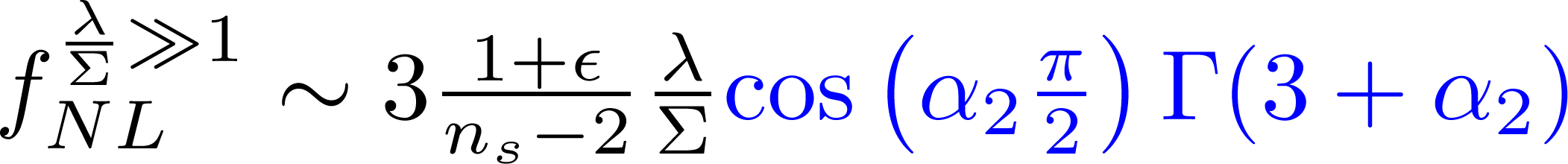 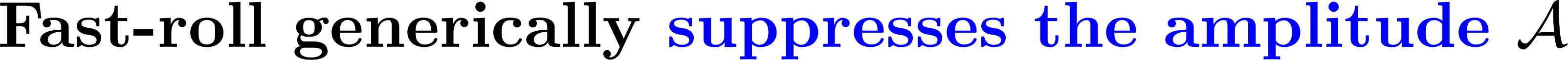 JN & Magueijo ‘11,  Magueijo, JN, Piazza ’10, Khoury & Piazza  ‘09
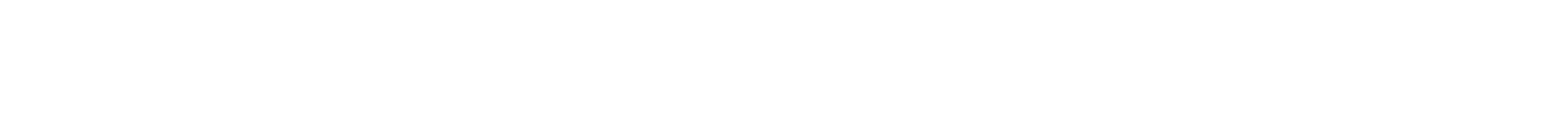 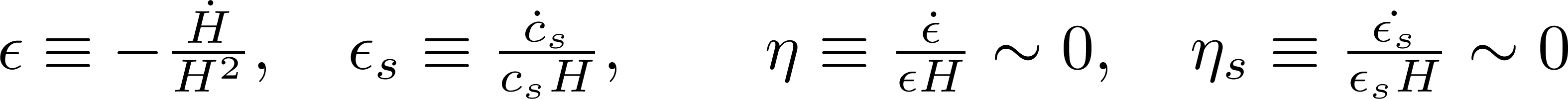 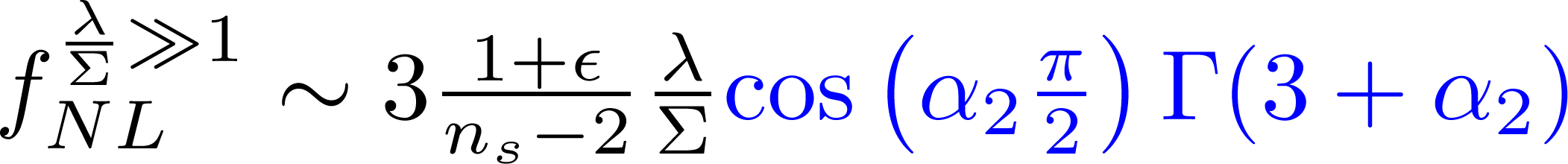 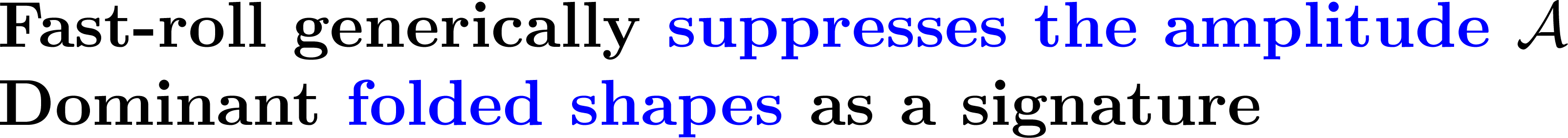 JN & Magueijo ‘11,  Magueijo, JN, Piazza ’10, Khoury & Piazza  ‘09
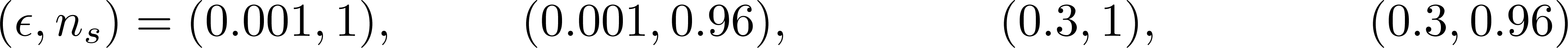 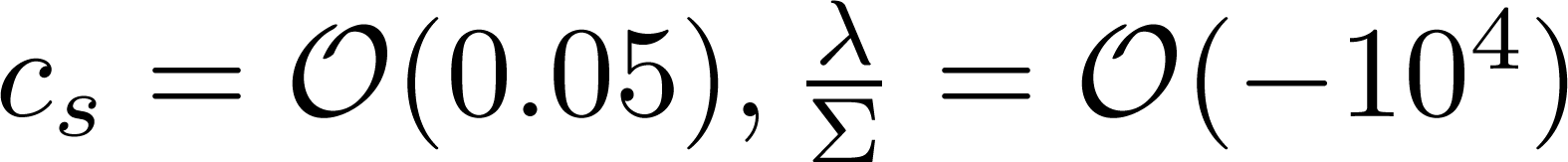 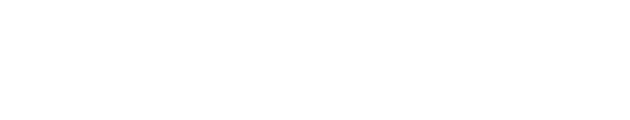 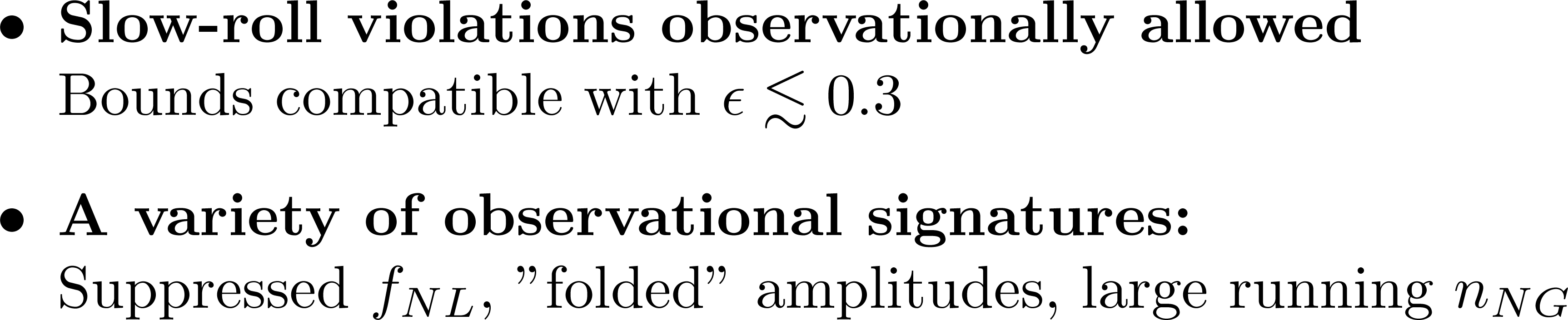 Thank you!
JN & Magueijo, (PRD 83, 103511), arXiv:1102.0275